PSY402 Psychodiagnostika dospělých
Přednáška 4 -  Testování inteligence
Osnova
Ouvrvjů – role testování inteligence v psy
Historie – odkazem na čtení a minulé kurzy
Účel testování inteligence
Teorie inteligence a jejich (ne)vztah k testům
Komplexní testy
WAIS, W-J, IST 2000R
Krátké testy
Raven, KTI
Vyjasňovačky
Testování IQ vs aptitudes
Testování IQ vs dynamické testování
Ouvervjů
Testování IQ bychom mohli brát jako měření g, popřípadě jiných faktorů inteligence (ve smyslu předchozí přednášky)
Role inteligenčních testů je však prominentní
Historické důvody – spojeny s rozvojem psychologie a jejího (zne)užití
Nevyjasněnost teorie inteligence dala vzniknout velkým bateriím (=mnoho subtestů, časová náročnost) a ty zase umožnily vznik know-how, jak interpretovat veškeré chování, které jako standardizovaná podnětová situace produkují
Intelligence, mental ability, aptitude
Co je inteligence?
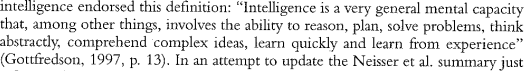 Míra vrozenosti a heritability?  (h2 = 0,4-0,8 s věkem stoupající)
Vztah k úspěchu v životě? … k výkonnosti?
 
Různé názory, různé teorie – nutnost explicitní reflexe teorie
Adaptivní schopnosti (dříve sociální zralost)
Jak dobře osoba zvládá nároky života (ve svém prostředí) – konceptuálně, sociálně, prakticky
Vinelandská škála, NÚV
Účely testování inteligence
Identifikace potenciálu (g, Gxx)
Ve škole, v práci, v životě, ve výzkumu
Identifikace deficitů
Vrozených, časně získaných – mentální retardace
Specifických
V důsledku onemocnění, traumatu
Posouzení vnímání a interpretování podnětů, řešení problémů, zvládání stresu (int-ext), sociální interakce
Pro zábavu a výdělek
specificky Mensa, Scientologie
IQ pod normou
Deficit adaptivních schopností
< 18 let
[Speaker Notes: MKN10: http://apps.who.int/classifications/icd10/browse/2010/en#/F70-F79:]
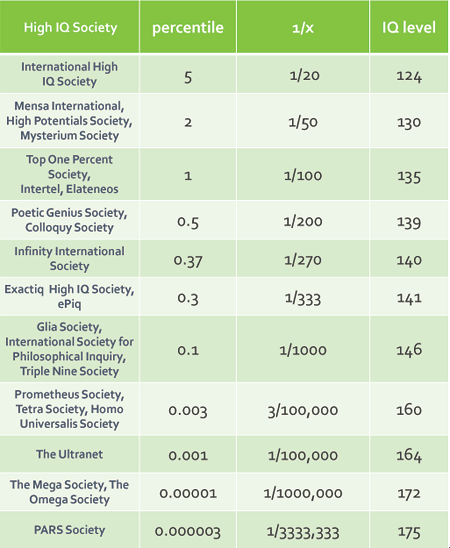 © Vlado Marček
Teorie inteligence
The Relationship Between Theories of Intelligence and Intelligence Tests Joel Schneider & Dawn Flanagan
„Their relationship  is  complicated:  Research  can  be particularly  cruel  to  theory,  theory  makes impossible  demands  of  practice,  and  practice can go for long stretches acting as if research is not even in the room.“ s. 317
[Speaker Notes: In S. Goldstein et al. (eds.), Handbook of Intelligence: Evolutionary Theory, Historical Perspective, and Current Concepts, Springer 2015]
The Relationship Between Theories of Intelligence and Intelligence Tests Joel Schneider & Dawn Flanagan
Historie: 
Od 1904 měříme g pro mnoho účelů a i přes mnoho vln (oprávněné) kritiky tato praxe stále žije, jsa podpořena hromadou výzkumu („High IQ is not only predictive of degrees  and  grades  but  also  wealth  and  health (Gottfredson  1997 )“).  
Od 1940 klinická analýza profilu (subtestových skórů). „ Practitioners  were  trained  to  evaluate  ability proﬁles in what today is known to be a psychometrically naïve manner, without fully accounting  for  score  reliability  and  stability.“ 
Od 1970 psychometrická analýza profilu – „retrofitting“ old methods with new theoretical models. 
Od 1980 použití teorie pro interpretaci a vývoj nových metod.
[Speaker Notes: In S. Goldstein et al. (eds.), Handbook of Intelligence: Evolutionary Theory, Historical Perspective, and Current Concepts, Springer 2015]
Strukturní/faktorové teorieod spearmana k chc
„Katalogizace“ různých dobře ohraničených kognitivních výkonů
Inteligence je obecná schopnost, která stojí za/ovlivňuje veškeré kognitivní procesy člověka.
Ovlivňuje je dost na to, aby nám stálo za to ji měřit (Spearmanova dvoufaktorová teorie g-s)
Ovlivňuje je jen málo, a tak se ji měřit nevyplatí, ale vyplatí se měřit několik málo „primárních“ mentálních schopností, které stojí za většinou kognitivních výkonů 
9 (Thurstone), 120 (Guilford), 2-3 (Cattell) 
Velmi abstraktní g – matematický průnik
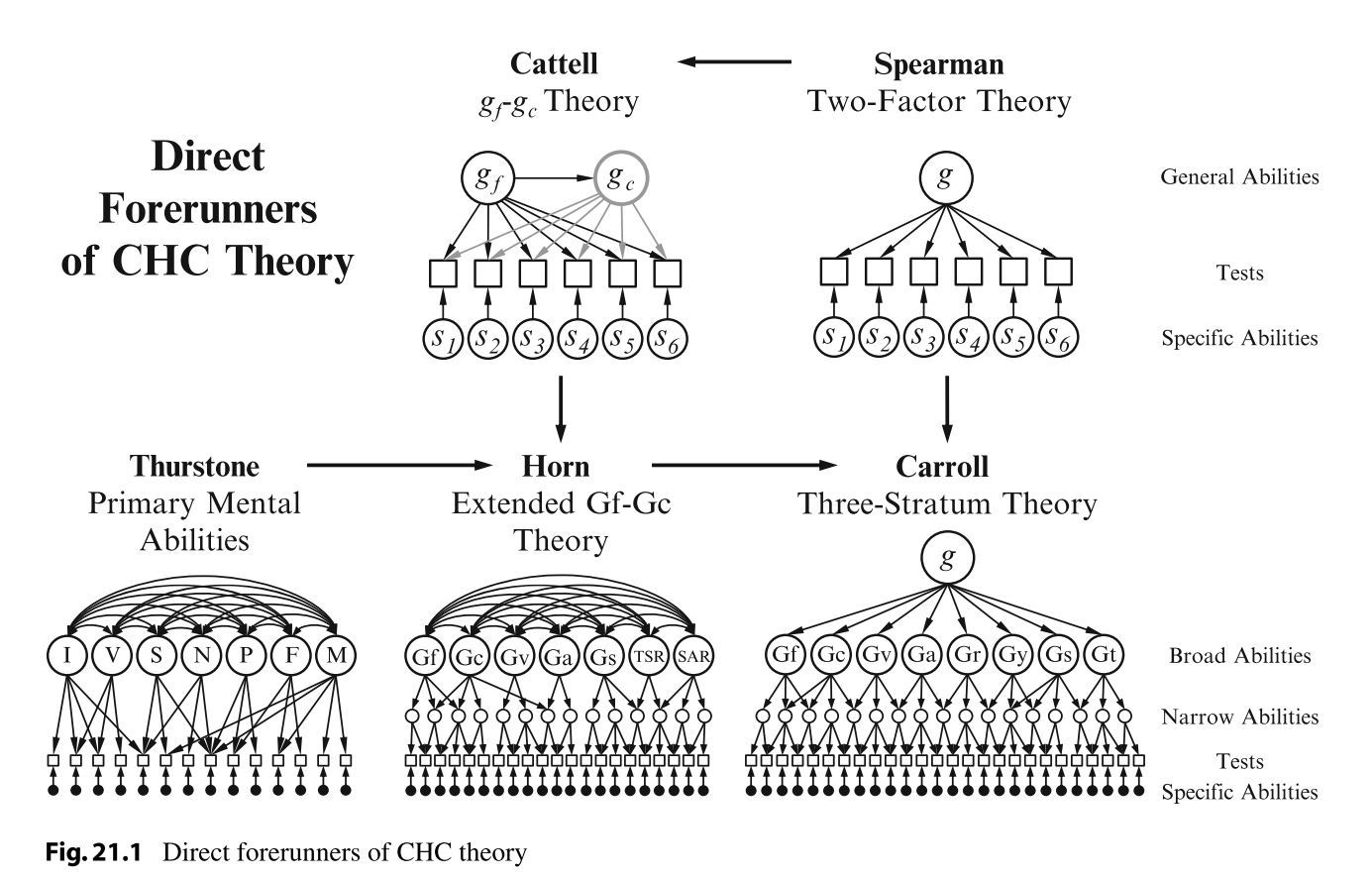 Carroll
II vrstva – široké schopnosti
Gc – krystalizovaná inteligence
Gf – fluidní inteligence
Gq – kvantitativní usuzování (někdy chápáno jako součást Gf)
Gv – vizuálně-prostorové myšlení
Ga – auditivní zpracování
Glr – dlouhodobá paměť
Gt – rychlost zpracování informací
Gs – pozornostní fluence
Gsm – pracovní paměť
Otcové CHCRaymond Cattell (1905-1998), John L. Horn (1929-2006),John B. Carroll (1916-2003)
R Cattell: rozlišení tzv. fluidní (Gf) a krystalizované (Gc) inteligence
J. L. Horn: hierarchie širších faktorů sytících Gf a Gc
J. Carroll: hierarchie jako Horn, ale „teorie 3 vrstvy“ s  (relativně nedůležitým) g na vrcholu („three stratum theory“)

faktorové zpracování velkého množství dílčích studií realizovaných převážně ve druhé polovině 20. stolení v USA
celkově přes 130 000 probandů v cca 460 souborech dat
výsledkem je hierarchický model, složený ze třech vrstev sledovaných faktorů


+ slajdy Jiřího Lacigy o CHC (extra bio Carrola)
[Speaker Notes: Schneider, W. J., & McGrew, K. S. (2012). The Cattell-Horn-Carroll model of intelligence. In D. P. Flanagan & P. L. Harrison (Eds.), Contemporary intellectual assessment: Theories, tests, and issues (pp. 99-144). New York: Guilford Press.]
Chctřívrstvá hierarchická teorie
I. vrstva – úzké (narrow) schopnosti – větší a přesně nespecifikované (proměnlivé) množství, orientačně 80
II. vrstva - široké (broad) schopnosti – aktuálně 16 (Schneider & McGrew, 2012)
III. vrstva – všeobecná intelektová schopnost, určitá analogie tradičního „g-faktoru“
Chcjako moderní teoretická platforma
Moderní CHC teorie není přesně teorií ani jednoho z otců zakladatelů
Je to teoretická platforma diskutovaná a vylepšovaná mnoha badateli ve spolupráci s tvůrci testů a praktiky
Referenční plán kognitivních schopností
Aktuální verze Schneider, W. J., & McGrew, K. S. (2012). The Cattell-Horn-Carroll model of intelligence. In D. P. Flanagan & P. L. Harrison (Eds.), Contemporary intellectual assessment: Theories, tests, and issues (pp. 99-144). New York: Guilford Press.
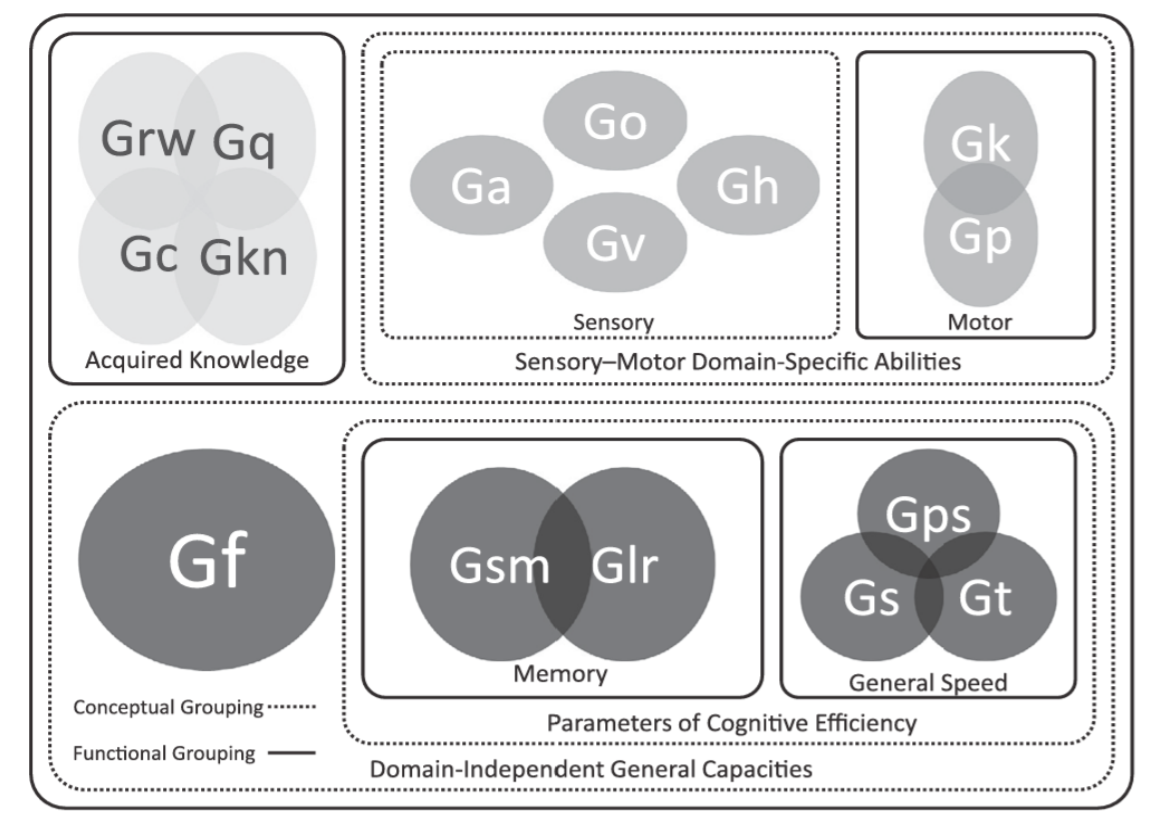 [Speaker Notes: http://www.iapsych.com/articles/schneider2012.pdf]
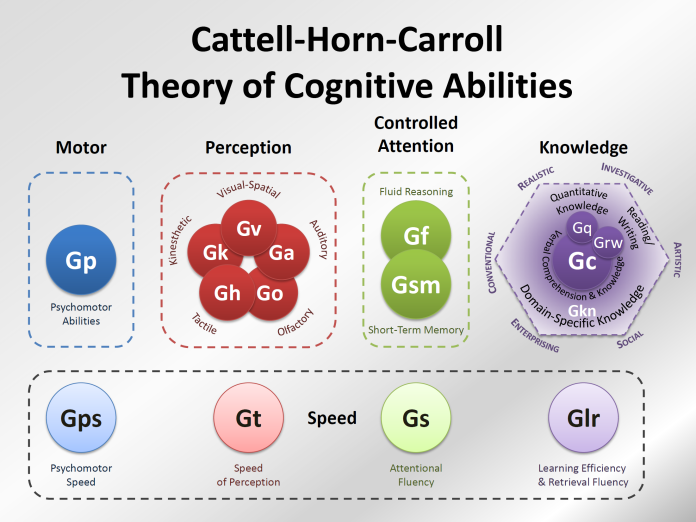 Joel Schneider
http://assessingpsyche.wordpress.com/2013/12/29/cattell-horn-carroll-chc-theory-of-cognitive-abilities-in-3d/
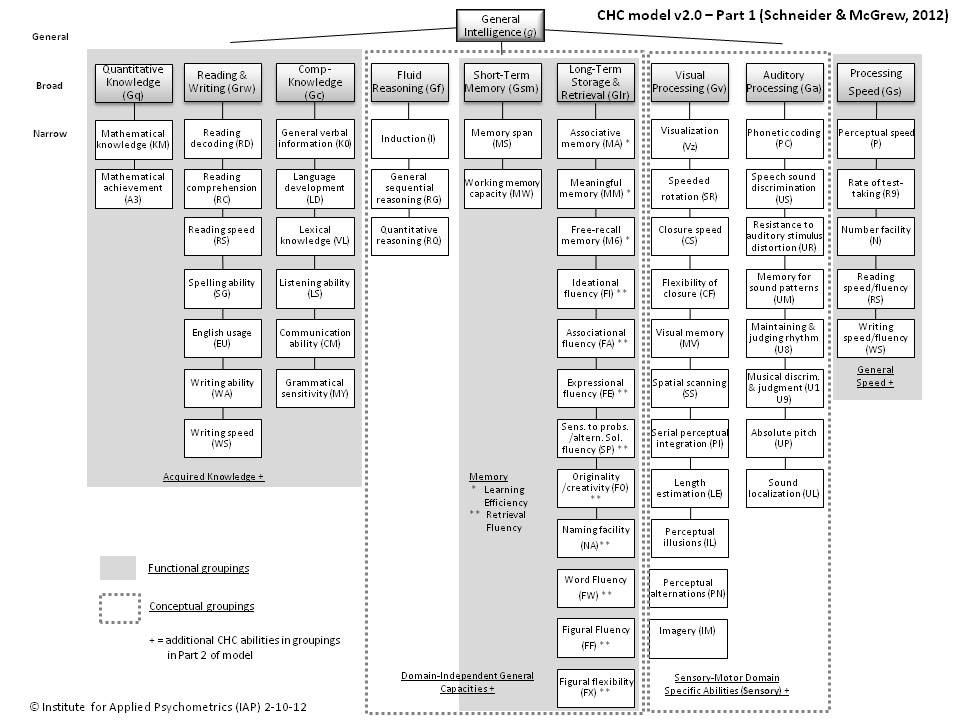 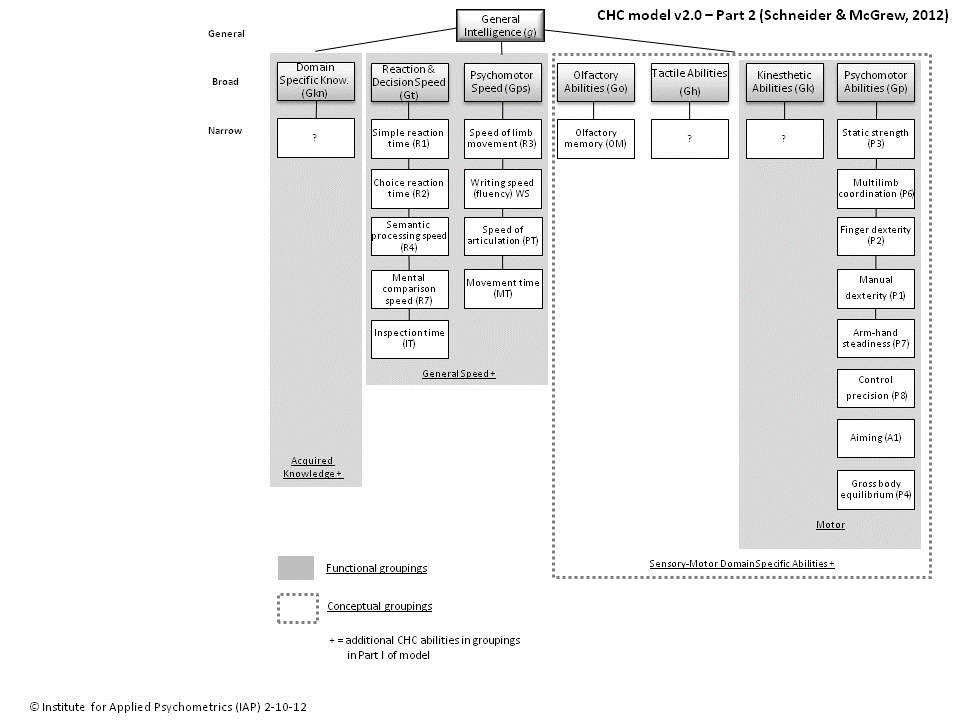 http://themindhub.com/special-projects/intelligence-theory
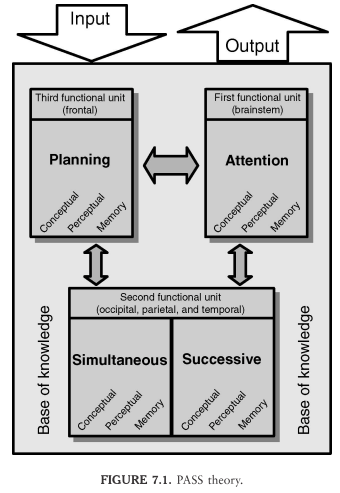 PASSJA naglieri, jp das
Funkční teorie vycházející z neuropsychologických výzkumů Lurii
Odolává dotazům na faktorovou strukturu
3 funkční jednotky   ---->>>
Testy CAS, CAS-2 (česká verze na konferenci)
Zatím míří primárně na děti
Další teorie
Sternbergova triarchická teorie inteligence
Gardnerovy multiple intelligences
Teorie (pl.) emoční a sociální inteligence 
Piagetova vývojová teorie inteligence
Shrnutí teorií a jejich vztahu k testům
Testy tradičně za teorií zaostávaly i v řádu dekád. Předmětem diagnostického výzkumu byla často empirická prediktivní validita jevů pozorovaných při administraci testu (skóry, profily, chování) bez přihlédnutí k teorii
Propojení testování a teorie pohání především rozvoj CHC teorie.
Většina moderních testů se snaží strukturovat podle CHC
Významnou výjimkou je CAS(2) konstruovaný podle PASS
„Liberální“ teorie zatím do mainstreamové diagnostiky moc nevstoupily.
Pomíjím zde vývojové teorie inteligence a raný vývoj dítěte.
Observační a anamnestické zjišťování inteligence
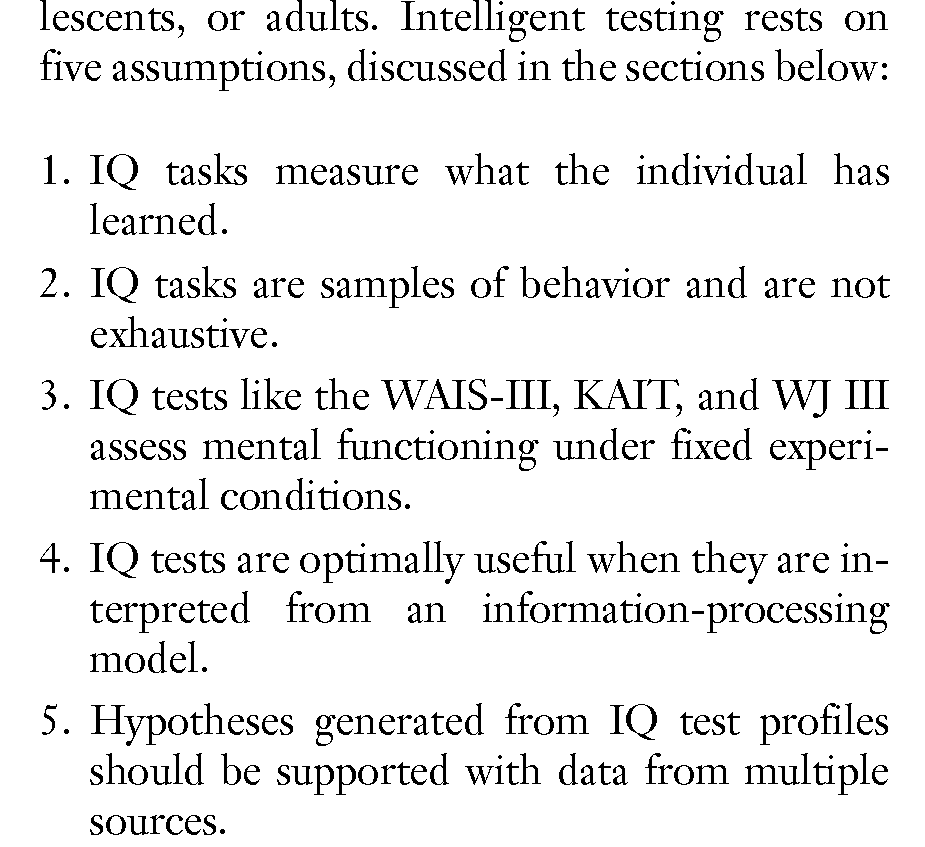 Účel
Triangulace k testu - tady a teď vs. jinde a dřív
Ekologická validita, férovost
Stanovení premorbidního intelektu
Kaufman – Intelligent testing
Školní úspěšnost
Pracovní úspěšnost
Zájmy a koníčky
Adaptivní chování
Intelekt rodičů
Ranné zdravotní problémy 
Testování v minulosti

Pro zužitkování anamnestických informací nutná teorie
komplexní testy inteligence
Baterie většího množství výkonových (sub)testů
Umožňují „triangulaci“ výkonů napříč různými úkoly měřícími tytéž faktory
Rozsáhlost (2 hodiny interakce i víc) umožňuje pozorovat nejen výkon samotný, ale i motivaci, zvládání, self-efficacy, strategie řešení problémů, reakce na časový stres, interpersonální chování, reagování na autority
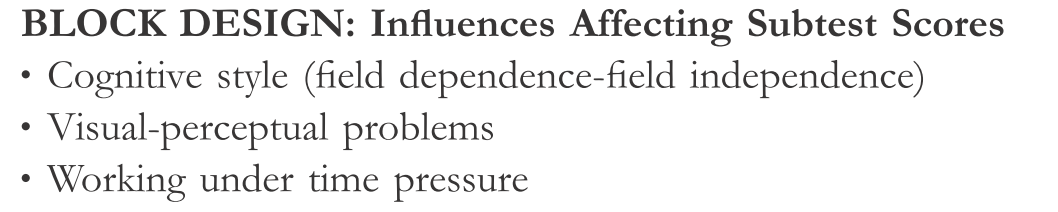 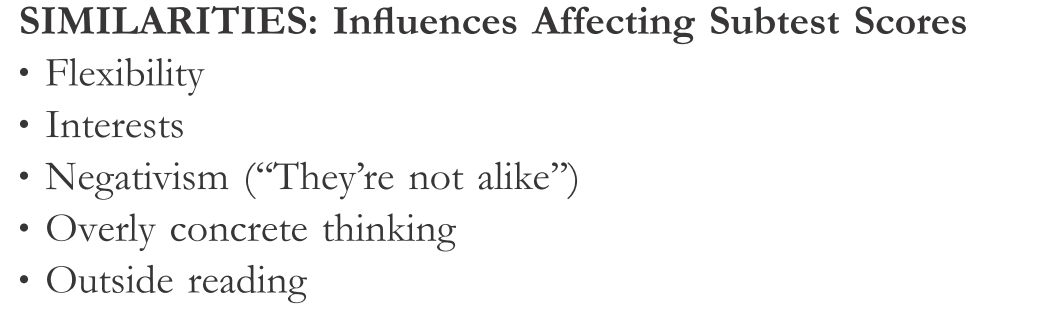 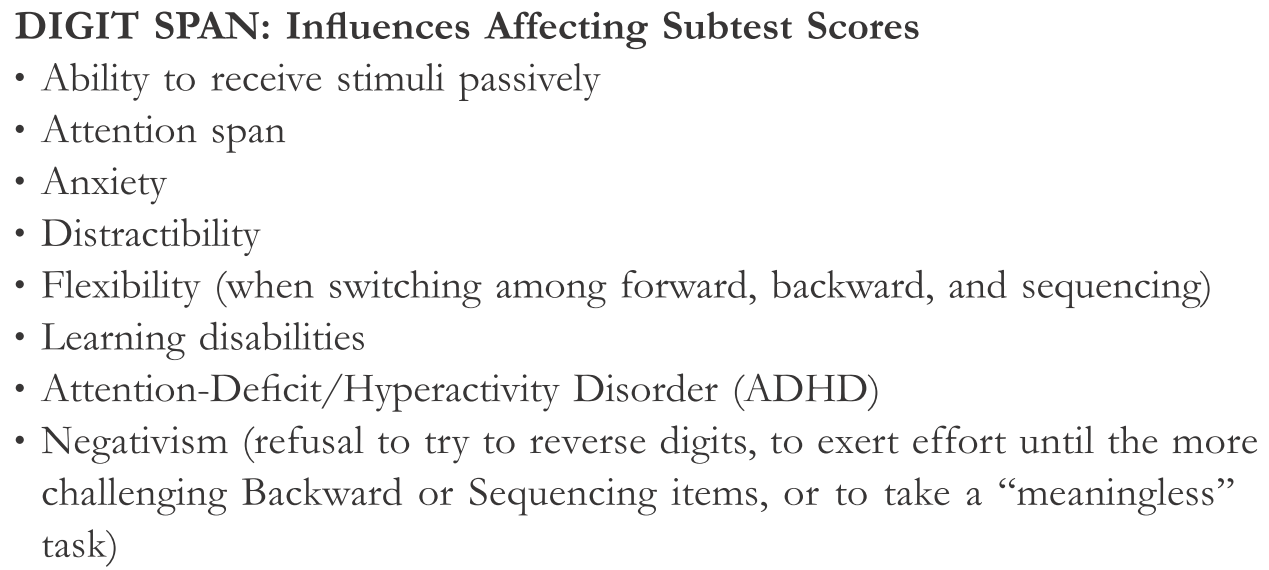 Specifika administrace velkých baterií
Trénink dlouhého sledu kroků – instrukce, záznam, ukončování, přechod na další
Normy jsou spočítány pro skóry vzniklé právě jedním způsobem administrace

Trénink interakce  
standardizace zpětné vazby, 
znalost vyhodnocování umožňující relevantní vyjasňování odpovědí
udržování raportu

Zvládnutí pravidel zajišťujících flexibilitu použití
pořadí subtestů, nahrazování subtestů 

Pozorování nad rámec správných/špatných odpovědí

„Vychytávky“ – manuál jako zástěna, „logistika“ podnětových materiálů, technika stopování
Množství všeho dává více prostoru pro chyby skórování a vyhodncoení
Významné komplexní testy inteligencePOUŽÍVANÉ V TUZEMSKU  (DOSPĚLÍ)
WAIS-III
W-J II IE CZ
IST 2000 R
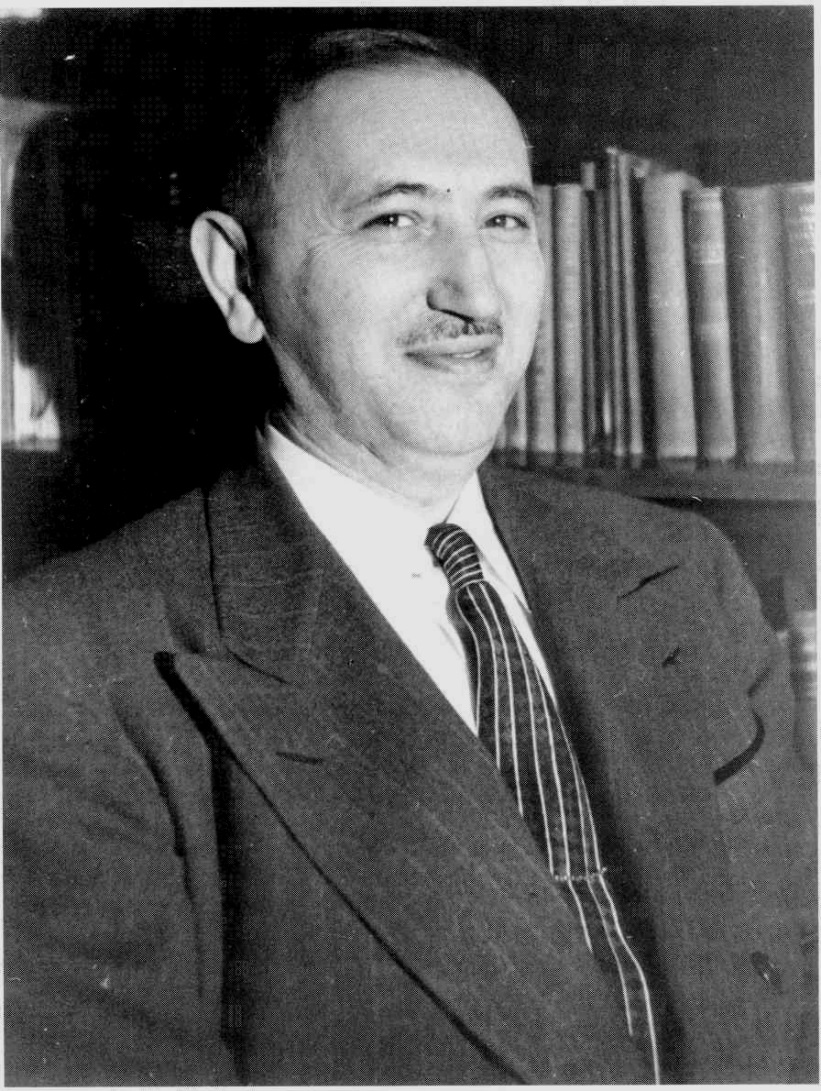 WAIS-iii
Zástupce Wechslerovské rodiny (v ČR, WAIS-R, WMS-III, WISC-III)
V originálu WAIS-IV (WAIS 5 plánovaný na 2019), WISC 5, WMS-IV
V kabinetu WAIS-IV, WMS-IV
Individuálně administrovaný test skládající se z těch „nejtradičnějších“ subtestů
Znalost subtestů je důležitá – jsou často využívány jako reference 
Etalon v klinické psychologii
Subtesty wais-iii
Doplňování obrázků (Gv/Gc)
Slovník (Gc)
Symboly (Gs)
Podobnosti (Gc)
Kostky (Gv)
Počty (Gq)
Mat(r)ice (Gf)
Opakování čísel (Gsm)
Informace (Gc)
Řazení obrázků (Gv/Gc)
Porozumění (Gc)
Hledání symbolů (Gs)
Řazení písmen a čísel (Gsm)
Skládání objektů (Gv)
[Speaker Notes: Flanagan, D. P. (2000). Wechsler-based CHC cross-battery assessment and reading achievement: Strengthening the validity of interpretations drawn from Wechsler test scores. School Psychology Quarterly, 15(3), 295.]
Skóry, jež wais-iii skýtá
CIQ, VIQ, PIQ – celkové, verbální a performační (názorové) IQ
Indexy – širší oblasti schopností
IVP – index verbálního porozumění (Gc)
IPU – index percepčního uspořádání (usuzování) (Gv/Gc/Gf)
IPP – index pracovní paměti (Gsm/Gq)
IRZ - index rychlosti zpracování (Gs)
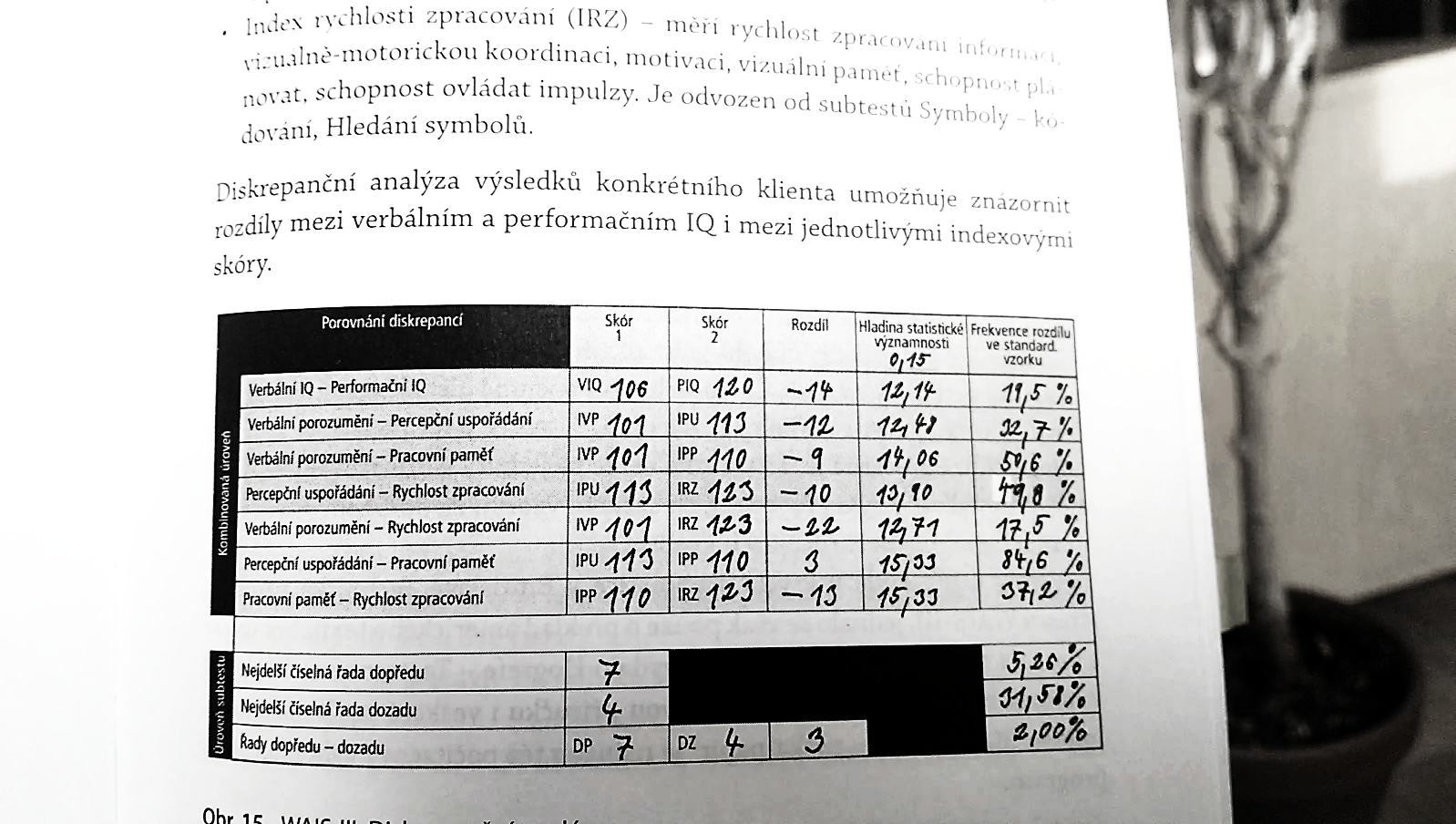 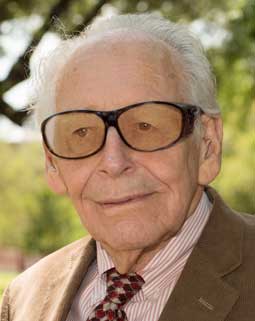 Woodcock-johnson (IE II CZ)richard woodcock, kevin mcgrew, nancy mather (cz sk Anton furman)
Aktuální verze WJ IV http://www.hmhco.com/hmh-assessments/clinical-and-special-needs-assessment/wj-iv. V KDM W-J III NU (Mládek approves).
Téměř od počátku vytvářen s ohledem na soudobou podobu CHC – snaha o pokrytí všech širokých schopností unidimenzionálními subtesty
Stojí na IRT a pokročilé psychometrice 
Snaha vycházet potřebám diagnostické praxe specializovanými psychometricky podpořenými subtesty a indexy
Originál WJ-IV
COG – Test kognitivních schopností (20 subtestů)
ACH -  Test znalostí (20 subtestů)
OL – Test orálního jazyka (9 subtestů)
[Speaker Notes: Pěkný rozhovor na  https://www.twu.edu/woodcock-institute/about/
http://www.hmhco.com/~/media/sites/home/hmh-assessments/clinical/woodcock-johnson/pdf/wjiv/wf132008_wj%20brochure_hr.pdf]
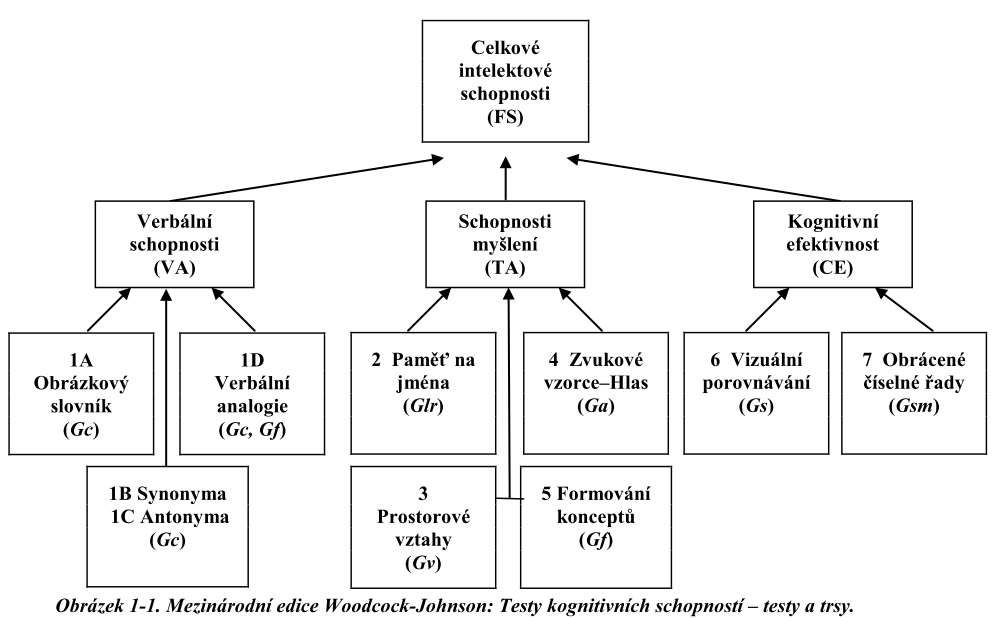 WJ IE II CZ
České normy zpracovávané u Woodcocka propojením tuzemských a amerických dat
Český standardizační vzorek od 2-3 do 50+
Cca hodinová administrace
Široká paleta standardizovaných skórů pro různá použití (W, RPI, SS(IQ), věkové a ročníkové ekvivalenty…)

Propsyco pracuje na převodu W-J IV
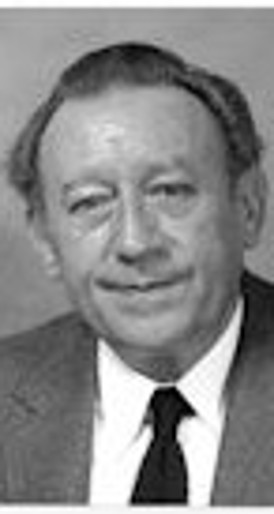 IST 2000 RRudolf amthauerBrocke, Liepmann, Beauducel
Skupinově administrovaný test inteligence německé provenience s dlouhou minulostí 
Určen pro identifikaci potenciálu - Amthauer pracoval léta pro Hoechst
Ve verzi 2000R explicitně naroubován na Gf-Gc teorii s platonickým zohledněním Vernonova a Carrollova hierarchického modelu.
Přidány paměťové subtesty (Gsm) a test znalostí (Gc)
Vše mimo znalosti a paměť označováno jako Gf (i kostky a obrazce…)
Papír-tužka i HTS
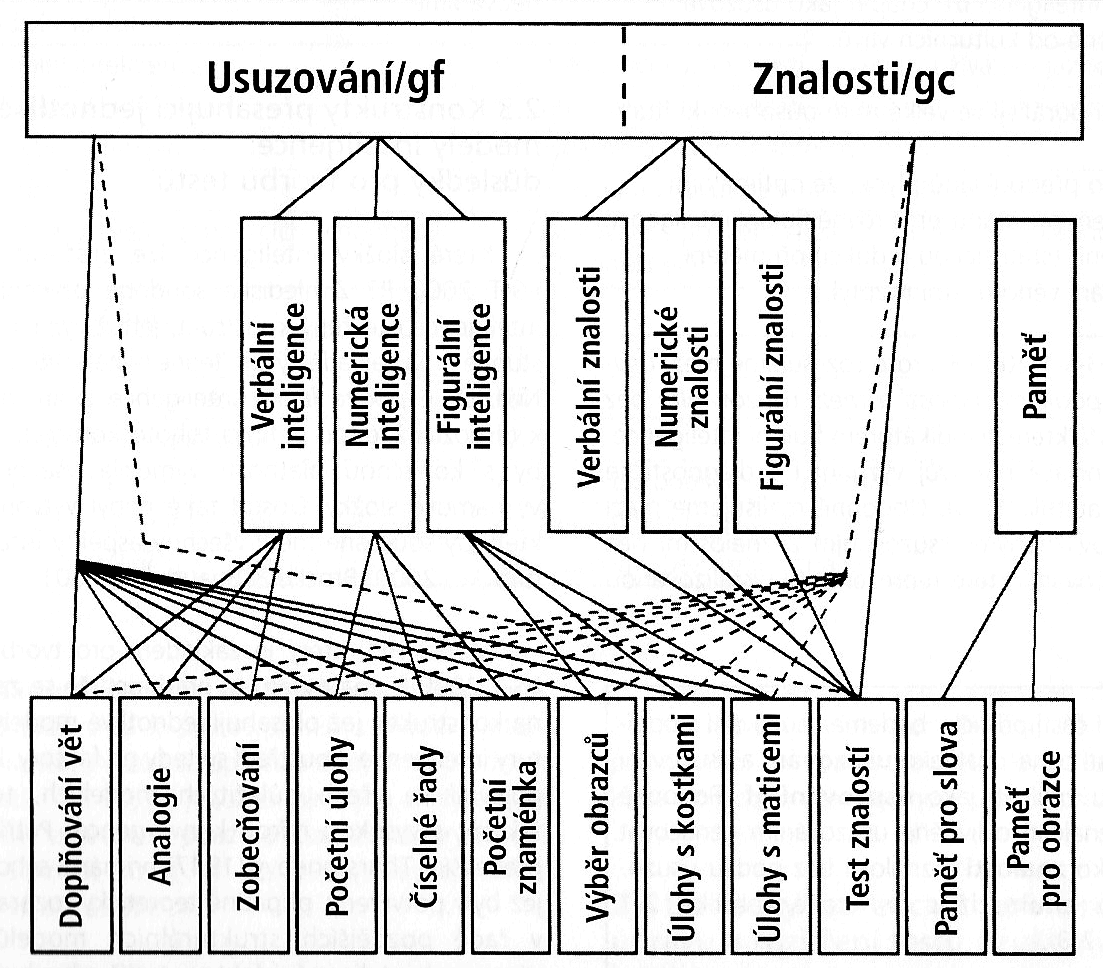 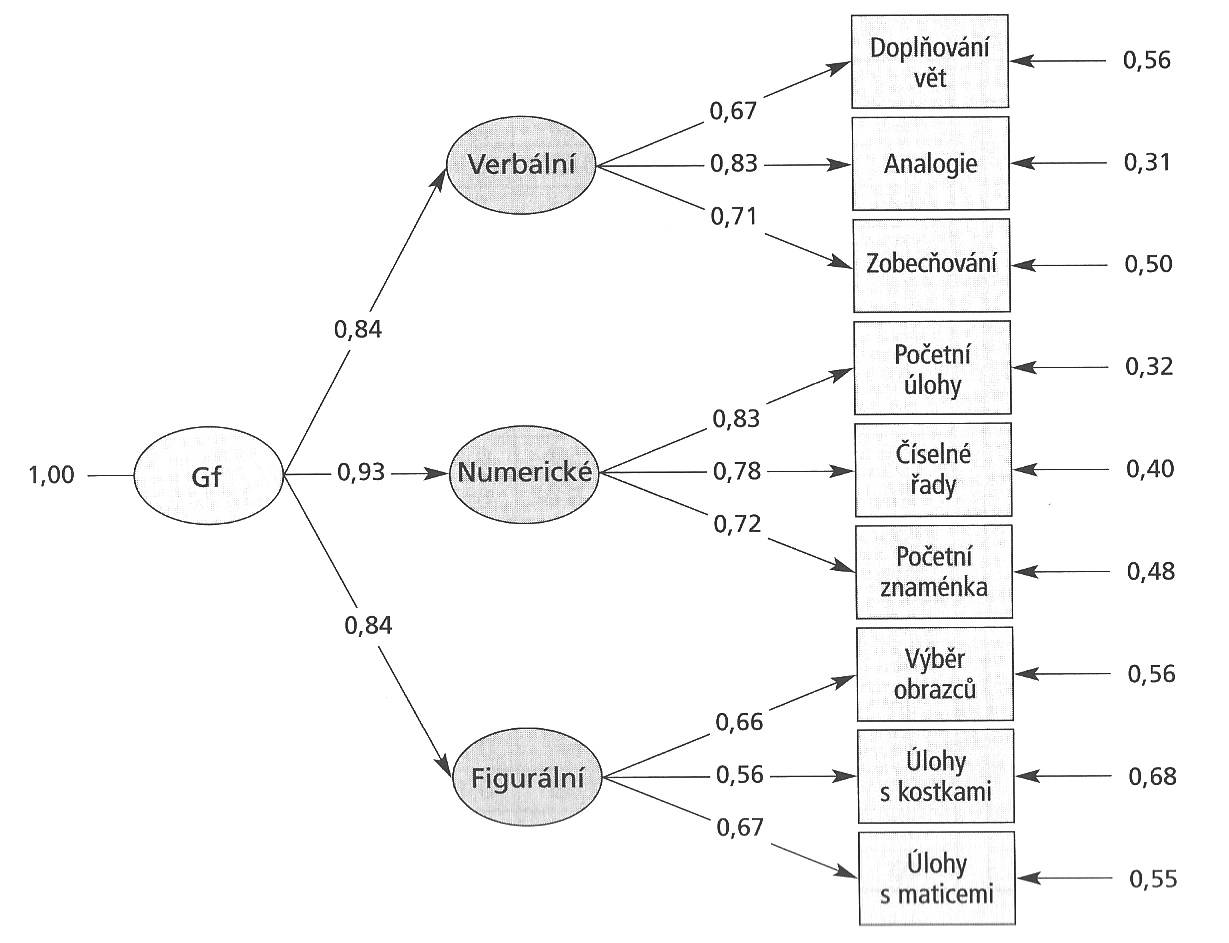 CFA Gf na českých datech dle manuálu IST 2000R
Model obsahující Gf i Gc celkem podporuje jejich rozlišení (r=0,7)
Interpretace IST 2000 R
Gf, Gc, Gsm
Verbální, numerická a figurální inteligence (byť korelují 0,6-0,8)
Explicitně zamítá analýzu subtestových profilů doporučovanou u minulých verzí
Krátké inteligenční škálybrief intelligence tests
Snaha měřit g, obvykle co nejnezávisleji na kultuře.
Obvykle ne unidimenzionální
Časová úspora.
V řadě situací se více než g nežádá, popř. není přidaná hodnota širokých schopností tak velká, aby se vyplatilo použití velké baterie
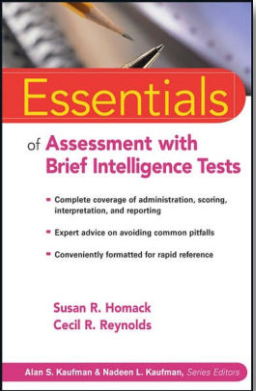 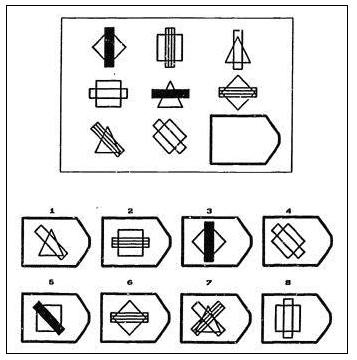 Ravenovy matice
Prototypem figurálního měřítka induktivně-deduktivního usuzování (Gf)
Gf „kontaminováno“ Gv
Očekávání kulturní nezávislosti nepříliš podpořeno
„Provařené“
V ČR i ve světě množství norem různé kvality a stáří
Detaily viz Svoboda
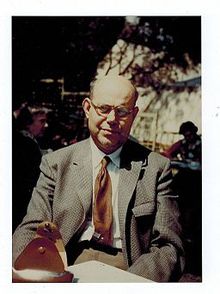 BOMAT – Bochumský maticový test Advancedhossiep, t  urck, hasella (jan srnec)
Stejný princip jako Raven
Férovější testování – 10 zácvičných úloh s vysvětlením principu
40 položek kombinujících 13 principů vztahů mezi buňkami
Český standardizační vzorek – studenti VŠ
CFT 20-R Cattellův test fluidní inteligenceR. B. Cattell, R. H. Weiss
Česky 2015 – aktuální tuzemské normy pro děti 8-15
„podnětový materiál je figurální povahy, částečně eliminující kulturní a vzdělávací vlivy při jeho řešení“ (z webu Hogrefe Testcentrum)
Subtesty
Série: dítě vybírá z pěti obrázků ten, který nejlépe doplňuje řadu;
Klasifikace: dítě vybírá z pěti obrázků ten, který nepatří k ostatním;
Matice: dítě vybírá z pěti obrázků ten, který správně doplňuje matici;
Topologie: dítě vybírá z pěti obrázků ten, který odpovídá pravidlům uplatněným v předloze.
Krátký inteligenční test kitpavel říčan, jiří laciga
Určen ke skríningovému hodnocení intelektových schopností.
4 subtesty:  
Říčanovy  TIP – Test intelektového potenciálu a Číselné řady – dříve jako samostatné testy
Lacigovy Synonyma a Třídění pojmů
g měřené pomocí Gf, Gv, (Gc)
Normy od 12 do 59 let a 11 měsíců. 
Vyhodnocení on line. 
U dětí a dospívajících může být KIT využit v práci školních psychologů (např. v kariérovém poradenství). U dospělých jako skríningový nástroj v personálních výběrech nebo v praxi dopravních psychologů. 
Faktorová jasnost – možnost XBA využití.
[Speaker Notes: http://shop.propsyco.cz/product.php?id_product=23]
4 ETAPY interpretace inteligenčních testů
První etapa
Cíl: Zjistit celkové IQ a zařadit správně do „pásma“
Kvantifikace obecné úrovně
Interpretace IQ: Míra mentální energie, obecný faktor g (Spearman,1927)

Binet (1905); Standford-Binet (1916)
Army Alpha / Army Beta (1917-1918) 
Wechsler Bellevue (1939)
První etapa – klasifikační systém Markse a Levina (1928)
První etapa – klasifikační schéma D. Wechslera
První etapa – opravdu skončila??
Ukázka z části zprávy z psychologického vyšetření v PPP, škol. rok 2009/2010:

„Struktura intelektu je celkově nevyrovnaná: názorová složka se nachází ve středním pásmu průměru, verbální složka v pásmu lehké mentální retardace, globálně jde o intelekt ve spodním pásmu průměru.“
Druhá etapa
Klinická analýza profilu W-B; D. Rapaport (kolem roku 1945)

1. Analýza odpovědí na jednotlivé položky
2. Analýza jednotlivého subtestu (např. Informace-místní versus obecné znalosti)
3. Komparace a analýza mezisubtestových rozdílů jedince
4. Interpretace rozdílů mezi VIQ a PIQ(ve vztahu k psychiatrické diagnóze)
5. Srovnání výsledků W-B s jinými metodami (např.ROR)
Druhá etapa
Předpoklad existence scatteru (nápadných rozdílů mezi jednotlivými subtesty bez specifikace konkrétních párů vykazujících zvýšení/snížení) a diskrepancí mezi VIQ a PIQ u některých poruch (např. psychózy, kognitivní poruchy u alkoholismu aj.)
Obecně nepotvrzeno, diskrepance VIQ a PIQ v čase nestabilní a tedy nereliabilní
Druhá etapa – subtestové profily
ACID – Arithmetic (Počty) – Coding (Kódování) – Information (Vědomosti) – Digit Span (Opakování čísel)

SCAD – Symbol Search – Coding – Arithmetic – Digit Span (WISC – III)
SCALD – Symbol Search – Coding – Arithmetic – Letter-number sequencing – Digit Span (WAIS III)
Druhá etapa – subtestové profily
Subtestové profily - kritika
Zvýšený výskyt určitého profilu ve specifických populacích se nepotvrdil (typicky: ACID a dyslexie)
Jednotlivé subtesty jsou pro samostatnou interpretaci nedostatečně reliabilní a reliabilita jejich rozdílů je vždy zákonitě ještě nižší
Problém tzv. subtestové specificity: neplatí 1 subtest = jedna specifická schopnost !!!
Třetí etapa
Interpretace Wechslerových škál s využitím faktorové analýzy.
J. Cohen (1959): zpočátku nejednoznačné výsledky, identifikoval 5 faktorů:
Faktor A – verbální porozumění
Faktor B – percepční organizace
Faktor C – odolnost vůči distraktabilitě
Faktor D – verbální faktor II
Faktor E – kvazispecifický faktor
Třetí etapa
Cohenovy závěry:
Položil důraz na interpretaci CIQ (návrat do I.etapy) a dalších faktorů druhého řádu, vyplývajících z faktorové analýzy
Provedl rekonfiguraci Wechslerových škál, navrhl třífaktorové řešení (WISC), jako alternativy k VIQ a PIQ interpretaci
Snížil význam interpretace individuálních subtestových rozdílů, protože nenašel dostatek specifického rozptylu
Kaufmanův psychometrický přístup
Kaufman (1979): Intelligent testing with WISC-R
5 zásad inteligentního testování(intelligent testing – kaufmann)
Subtesty měří to, co se člověk naučil
Subtesty jsou vzorky chování, které nejsou vyčerpávající
Standardizované, individuálně administrované testy posuzují fungování za pevně daných experimentálních podmínek
Testové baterie jsou optimálně užitečné, když jsou interpretovány podle teoretického modelu
Hypotézy generované z testového profilu by měly být podpořeny daty z vícero zdrojů
Čtvrtá etapa
Interpretace je založena na teoretickém základě

Na základě konkrétní teorie je vytvořen a standardizován určitý test

V rámci určité teorie jsou interpretovány výsledky starších testů (typicky Wechslerovy škály)
1. Používá se více testových baterií  
2. Je používán cross-battery přístup 
3. Používané testy musí mít psychometrickou robustnost (adekvátní standardizace, nezastaralé normy atd.) 
4. Testují se hypotézy 
5. Klinická interpretace vychází z více zdrojů
XBA  Cross-battery approachdawn flanagan, kevin mcgrew
Nespokojenost s propastí mezi teorií (CHC) a podobou baterií kognitivních schopností
Snaha nahradit teoreticky nepodložené indikátory měřením racionálně zvolené palety kognitivních schopností
Výzkumný program identifikující (a katalogizující) faktorové složení subtestů a indexů všech rozšířených baterií (v angličtině)
Identifikované problémy:
Z baterií publikovaných před rokem 2000 jen W-J R pokrývá alespoň 7 z širokých schopností, mnohé (např. WAIS) nepokrývají Gf 
construct-irrelevant variance – subtesty i indexy jsou syceny více širokými schopnostmi – nadhodnocená reliabilita, omezená interpretace	(př. VIQ, PIQ)
construct underrepresentation – index měřící širokou schopnost je složen jen z jedné úzké schopnosti
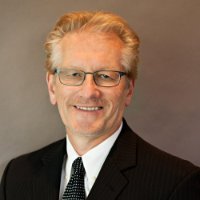 XBA  Cross-battery approachdawn flanagan, kevin mcgrew
Úspěšná snaha
Hlavní baterie publikované po roce 2000 až na výjimky založené na CHC, s přibývajícími léty více a více explicitně: WAIS-IV (5), KABC-II, SB5, W-J III (IV) 
Tytéž pokrývají více širokých schopností a pokrývají je subtesty měřícími různé úzké schopnosti. Indexy mají jasně zdůvodněné faktorové složení.

Bez ohledu na rozvoj testů může praktik využívat katalogů McGrewa a Flanaganové, které uvádějí jak využít subtestů různých baterií k racionálnímu měření vybraných širokých schopností –  XBA per se
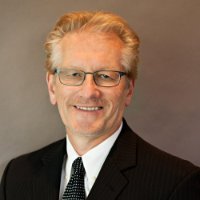 XBA  Cross-battery approachdawn flanagan, kevin mcgrew
Principy XBA
Vybrat si jádrovou/výchozí baterii měřící co nejlépe co nejširší paletu širokých schopností. Tu používat co nejvíce.
Široké schopnosti nepokryté výchozí baterií doplnit z jiných.
Volit subtesty, které jsou relativně čistými měřítky širokých CHC schopností, a 
kombinovat subtesty měřící různé úzké schopnosti pro dobré pokrytí konstruktu
Preferovat subtesty s prokázanou ekologickou validitou
Kombinovat subtesty z baterií normovaných v rozmezí jen několika let do sebe
Minimalizovat počet použitých baterií

Good luck in the Czech Republic!
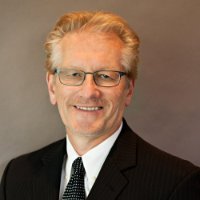 XBA  Cross-battery approachdawn flanagan, kevin mcgrew
Další rozšíření XBA
Mapa schopností – subtestů se rozšiřuje i o achievementové testy a testy používané v neuropsychologii
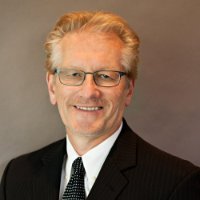 shrnutí
Mnoho teorií inteligence/kognitivních schopností. V diagnostice aktuálně vede CHC a jako referenci je potřeba ji znát.
Je třeba reflektovat účel a dobře jej komunikovat. Mnoho implicitních významů a konotací inteligence.
Referenční inteligenční baterií je stále WAIS-III. Mimo klinickou psychologii je řada konkurentů a lze se těšit na to, že i my budeme mít k dispozici nové testy.
Referenční Ravenovy krátké testy již si žádají náhradu – kandidáti jsou.
Komplikovanost spojená s převodem velkých baterií může činit zajímavým XBA přístup … ale k tomu je ještě docela daleko.
Čtení na seminář
Bude konkretizováno mailem
Předběžné seznámení se subtesty WAIS-III a W-J IE II rozhodně dobrým krokem